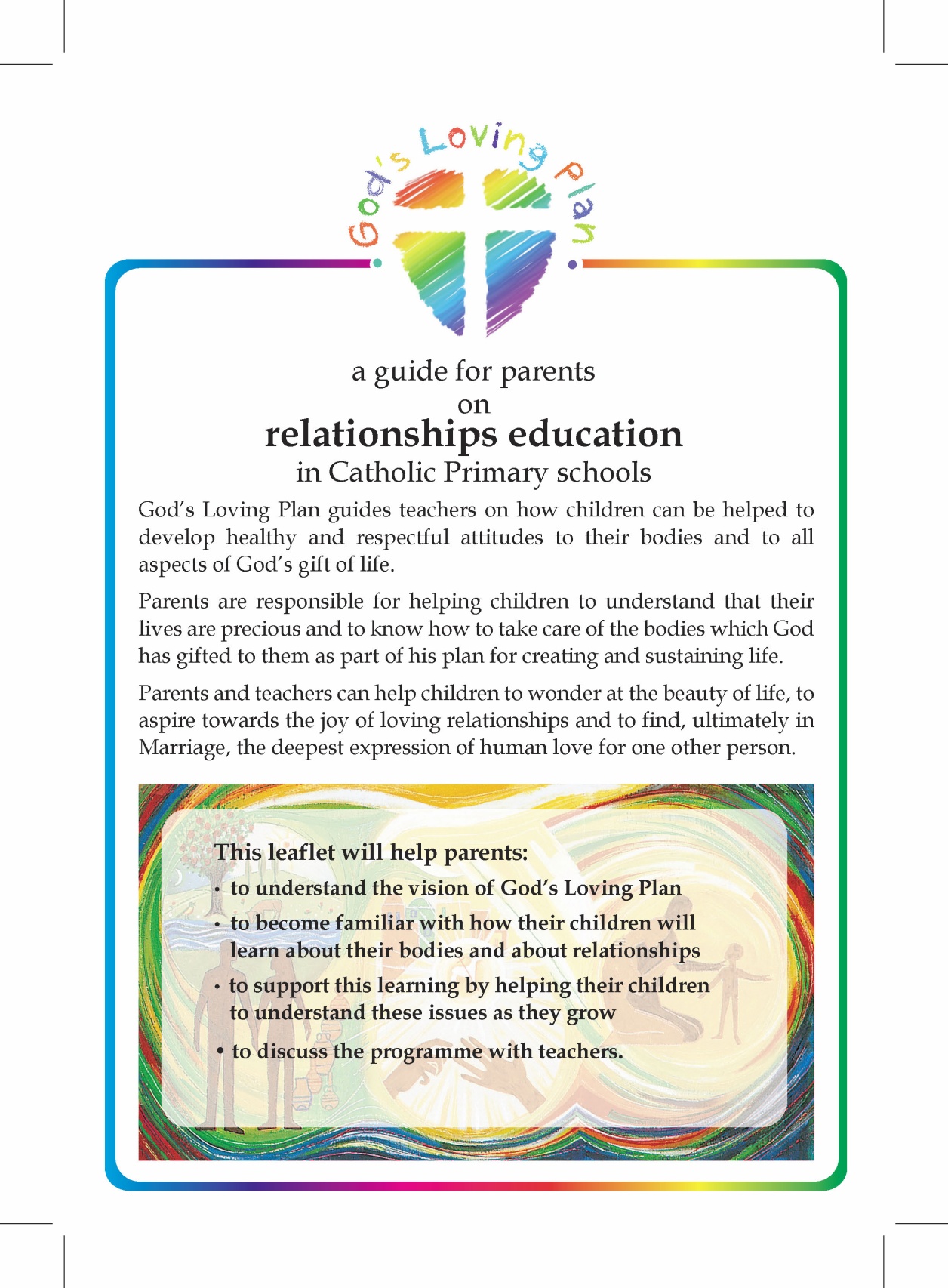 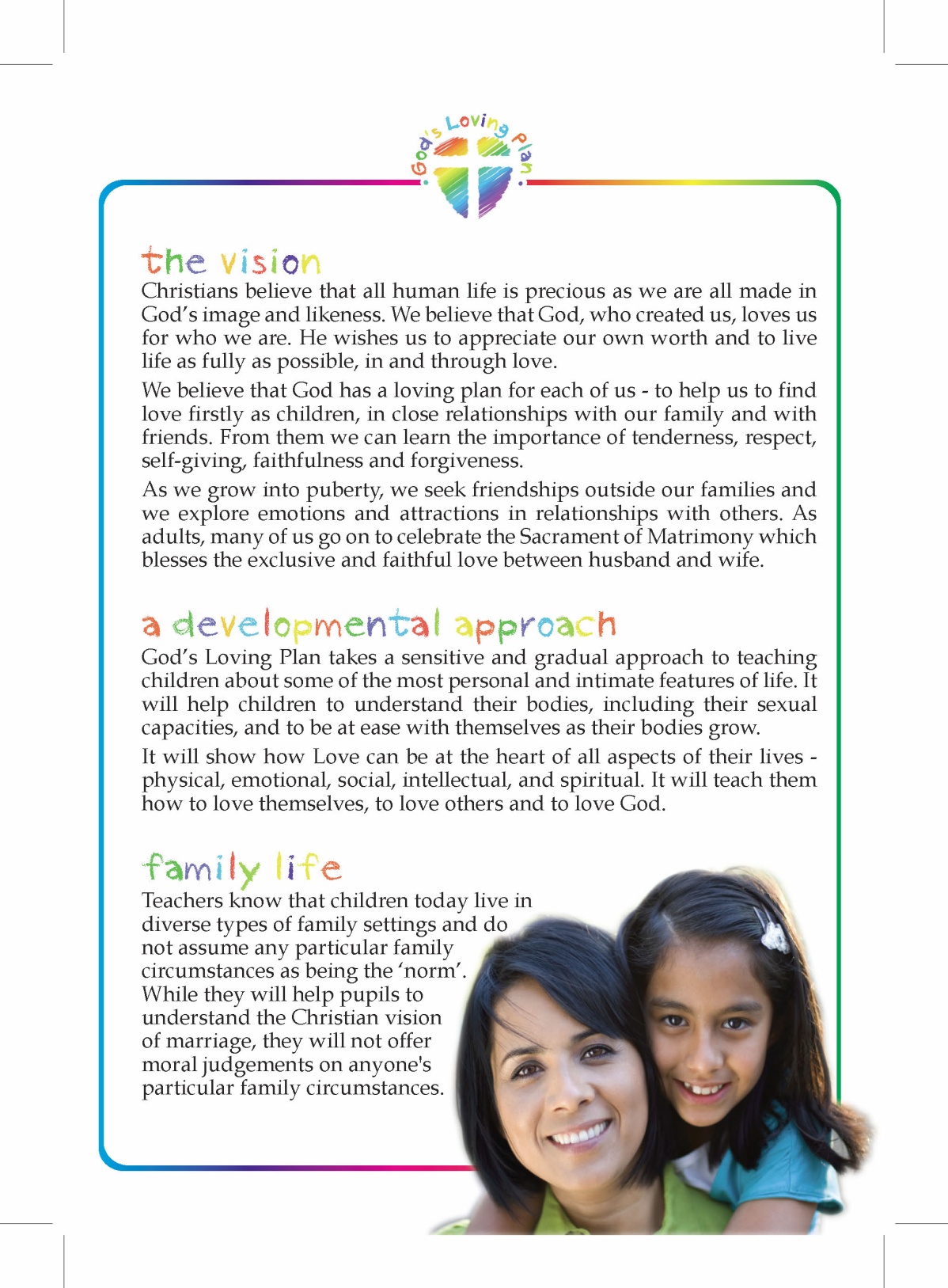 Information for Parents
1
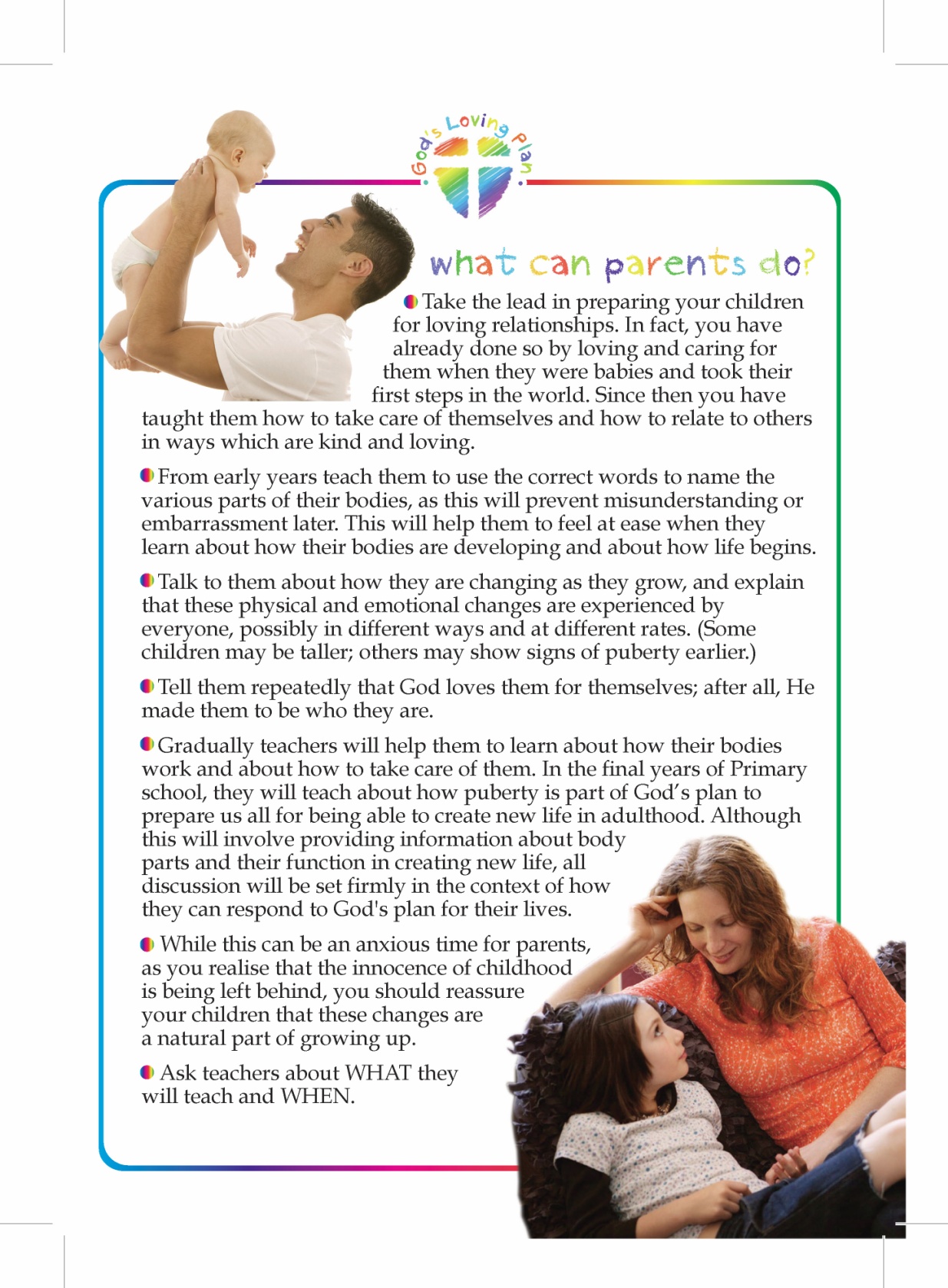 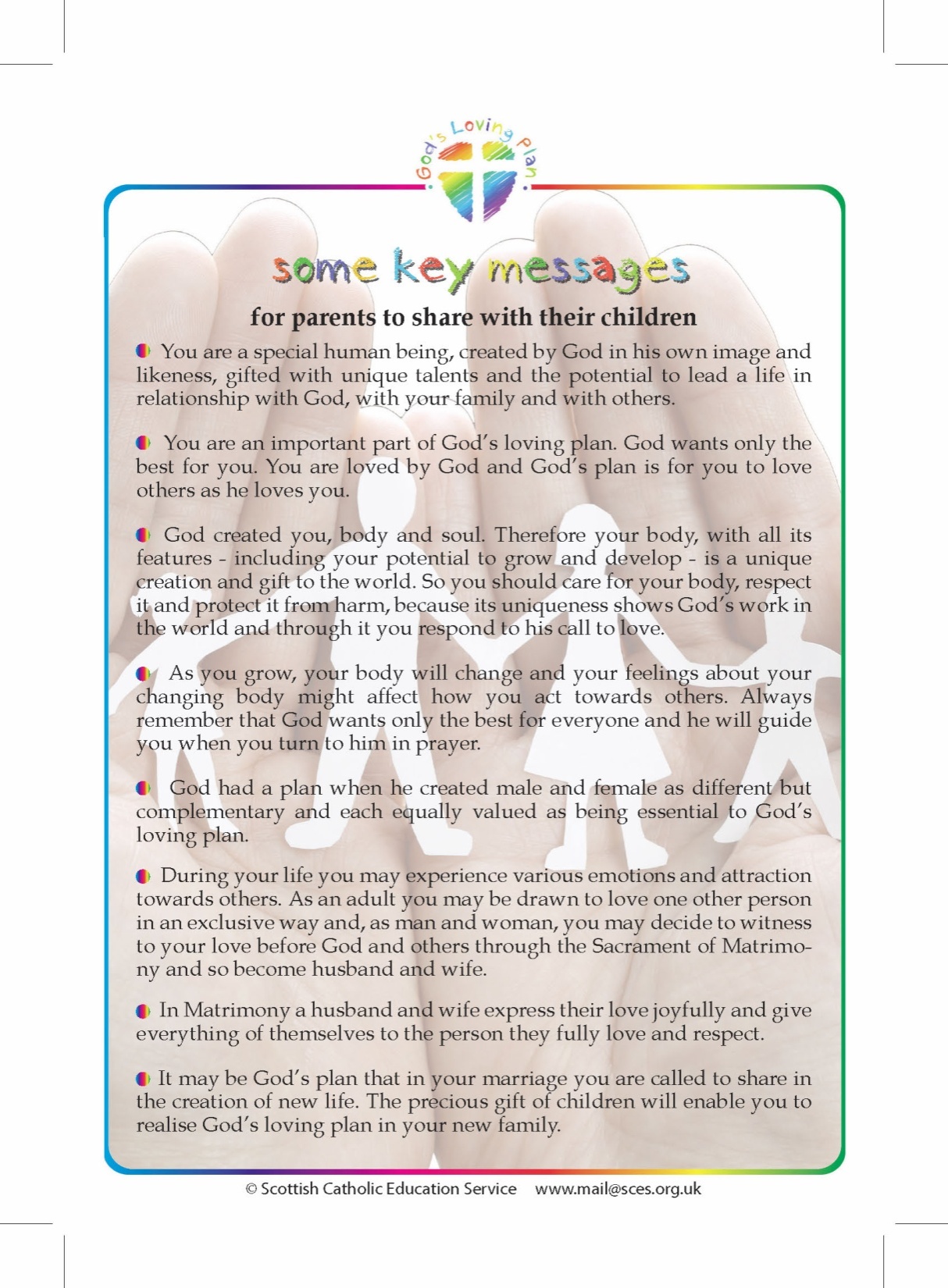 Information for Parents
2